Заседание подкомитета РСПП по аудиторской деятельности
Проблема кадров в аудите. Задачи и возможности.
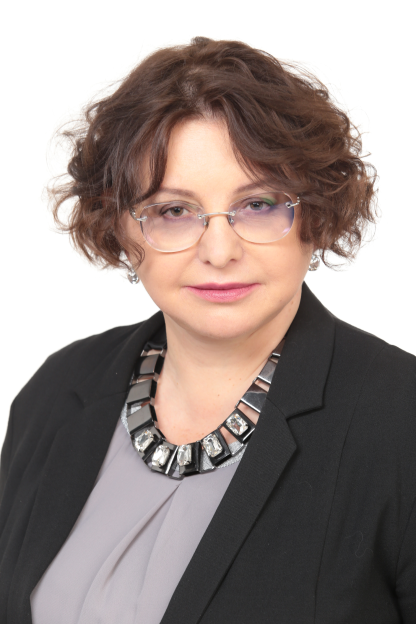 Мамина Ирина Леонидовна
Управляющий партнер 
ГК «Партнерство Маминой»
Март, 2024 г.
1
2024 г. для аудита – кадровый голод
Безжалостная статистика






 Аудиторы уходят: в реальный сектор (выше доходы бизнеса и ЗП работников), на пенсию. Поэтому даже при сокращении рынка нужен рост количества молодых аудиторов.
2
Кадровые проблемы и их причины
Неблагоприятная возрастная структура аудиторов: нет молодежи.
Дороговизна и чрезмерная сложность экзамена.







Падение интереса студентов и их родителей к профессии: закрытие направлений БУ, аудита, налогов в Уральских вузах (в 2024 г. – осталось в трех ВУЗах г. Екатеринбурга из 29).
Падение престижа профессии. Отсутствие качественной работы по продвижению профессии.
3
Задачи и возможности для развития аудиторской профессии (1/3)
1. Работа с кадрами
 Работа с ВУЗами и студентами для специализации в сфере аудита. Проведение открытых уроков, мастер-классов, стажировок, бизнес-практик для студентов. Введение дополнительных курсов и практических занятий по аудиту, налогам, 1С, Excel.
 Изменение (упрощение) аудиторского экзамена и снижение его стоимости. Введение льгот и преференций для студентов и молодых специалистов.
2. Подъем престижа профессии
 Необходимость взаимодействия с государственными органами для повышения значимости аудиторского заключения и фактов наличия (отсутствия) АЗ для различных целей: мониторинг, оценка деятельности, государственные рейтинги юридических лиц.
 Взаимодействие c общественными объединениями и бизнес-сообществами, в том числе на региональном и межрегиональном уровне. 
Опыт работы в Комитетах и Комиссиях по бухгалтерскому учету, налогам, аудиту и правовой защите предприятий в  Уральской торгово-промышленной палате, Свердловском областном Союзе промышленников и предпринимателей, проведение открытых заседаний, региональных конференций как способ решения проблемы недостатка публичных профессиональных площадок, особенно региональных.
4
Задачи и возможности для развития аудиторской профессии (2/3)
Организация и проведение Налогового Форума. 
Организатор – Общественный совет при УФНС РФ по Свердловской области, региональные общественные объединения. Формат проведения – онлайн. 
В 2023 г. прошел уже в 8 раз – VIII Межрегиональный налоговый форум. Его результаты:
	количество участников – 28 тыс. человек 
	количество секций - 21, 
	количество спикеров - 53. 
В рамках Форума проведены две аудиторские секции: 
- по бухгалтерскому учету, бухгалтерской отчетности и аудиту – 1 805 участников, 
- по внутреннему аудиту - 980 участников. 

Рассылка резолюции VIII Межрегионального Налогового Форума и предложений по итогам работы секций была в 25 адресатов – государственные органы и общественные объединения, включая Государственную Думу, Министерство финансов, Министерство просвещения, СРО ААС. 

!!! Предложения, обозначенные в резолюции, взяты в работу Министерством финансов РФ, ФНС России, Министерством образования РФ.
5
Задачи и возможности для развития аудиторской профессии (3/3)
Проведены I и II аудиторские конференции «Аудит в новой реальности». 
Организация и проведение III аудиторской конференции «Аудит в новой реальности» в июне 2024 года. 
Организатор – РСПП. Оператор и площадка – СОСПП.
Самые сильная сторона РСПП - стат.исследования потребностей бизнеса и работа с ВУЗами по подготовке кадров. Самое крупное подразделение РСПП - это Свердловский областной союз промышленников и предпринимателей. 

На базе СОСПП предлагаем организовать и провести аудиторскую конференцию, где основной темой будет кадровый вопрос в профессии аудитора. При подготовке к конференции - провести стат.исследование потребностей бизнеса в аудите и практики ВУЗов по подготовке аудиторов и использовать эти результаты как на конференции, так и после нее.

Требования, ожидания и задачи  регулятора, СРО. Экзаменационный барьер ЕАК. 
Проблемы поднятия престижа профессии, карьерного ориентирования и первичной подготовки аудиторов в ВУЗах. Опыт уральских ВУЗов. 

Итог: резолюция с предложениями по решению кадровых задач в аудите для направления в органы государственной власти.
6
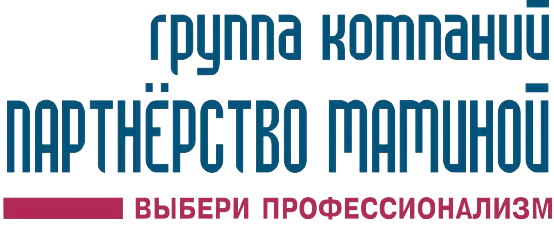 620014, г. Екатеринбург, 
проспект Ленина, д. 8, 11 этаж

Тел.: +7 (343) 385-95-47 (48)
е-mail: info@auditpart.ru

Сайт: www.auditpart.ru 
Telegram-канал: https://t.me/auditpart
7